Far West Texas Transmission Project - 
ERCOT Independent Review Update

January 24, 2017
Overview
AEPSC and Oncor jointly submitted  Far West Texas Project (FWTP) for Regional Planning Group review. This is a Tier 1 project that is estimated to cost $ 423 million.  
Proposed for 2021 to 2022 timeframe
Addresses oil and gas related load forecasts
Reliability Issues
Voltage Collapse
Loss of Load
Short-Circuit Strength & System Protection
Provide Operational Flexibility
Provides future upgrade path for Far West Region
2
Far West Texas Project
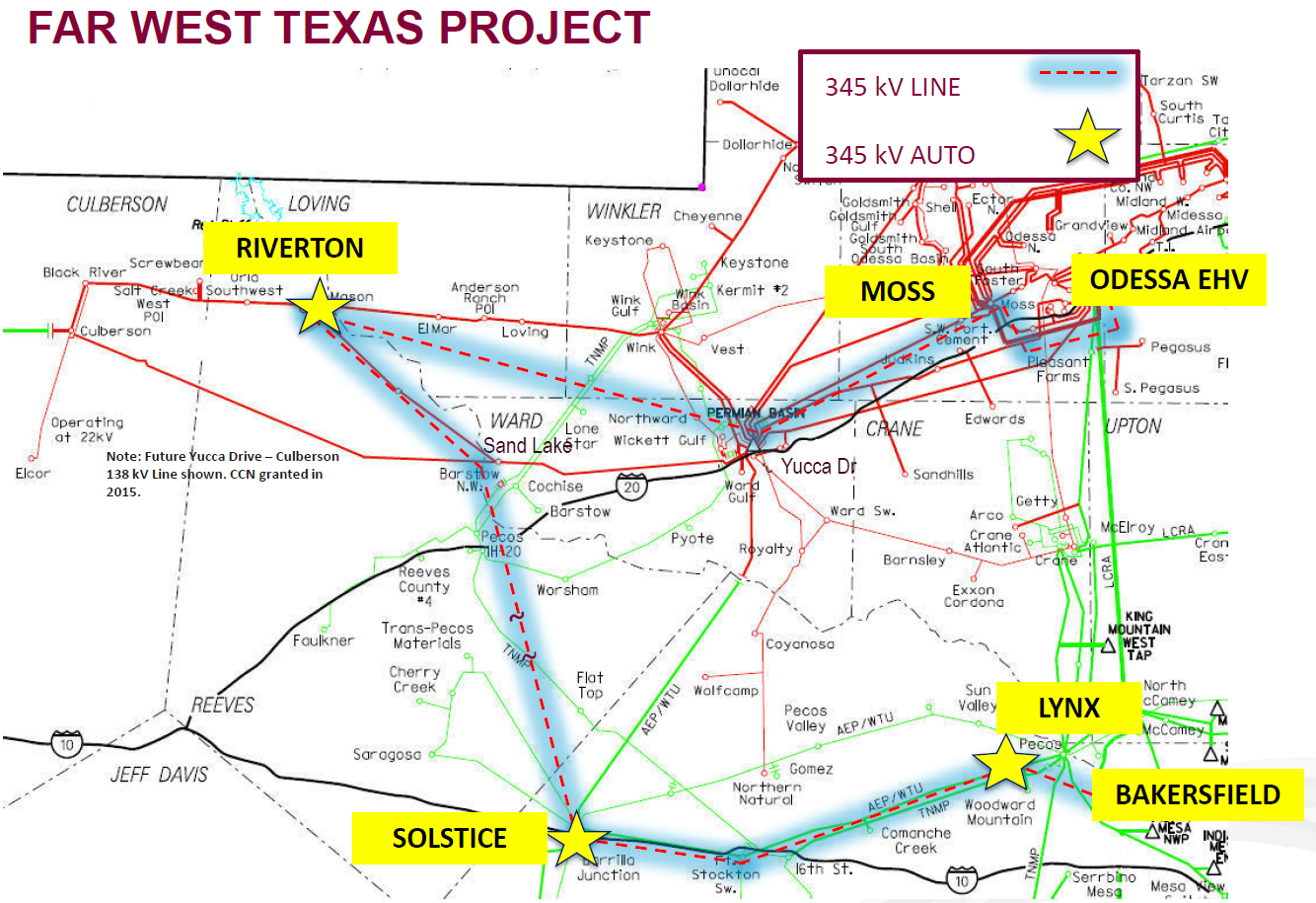 Source: AEP/ONCOR RPG submittal on 21-Apr-2016 (http://www.ercot.com/calendar/2016/4/21/81733-RPG)
3
Study Assumptions
1. Base Case
Constructed from 16RTP reliability case  16RTP_2021_SUM_WFW
Study Region consists of Far-West and West Weather Zones
Generator additions that meet Planning Guide Section 6.9 criteria in study region were added to the case (2016 October GIS report). 
Transmission Projects expected to be in-service within the study region by 2021 at the time of the study were added to the case
Applied 2021 oil and gas related load forecasts
Culberson loop: 426 MW
Barilla Junction Area lines: ~ 511 MW
N-1 SCOPF  Dispatch

2. No Solar Case
Base Case with solar units turned off in West and Far west regions (Total available solar ~ 1341 MW)
N-1 SCOPF Dispatch
4
Steady State Analysis – Preliminary Results
Contingency Analysis was performed on the starting cases
P-1 and P-7 contingencies related to the study region were considered
Voltage deviations, voltage violations and thermal violations were monitored
5
[Speaker Notes: Unsolved contingencies . Look into it.]
Preliminary Results – Thermal Violations
Post Contingency thermal violation 
Monitor all transmission lines and transformers in study region (excl. GSU)
Use Rate A for Normal Conditions
Use Rate B for Emergency Conditions
6
Preliminary Results – Voltage Violations
Post Contingency voltage deviations > 8% on non-radial load buses
	NONE

Post Contingency voltage violation criteria
	Monitor all buses 100 kV and above
0.95 < 1.05 Normal 
0.90 < 1.05 Emergency
7
[Speaker Notes: Incl only far west areas]
Preliminary Results - Dynamic Analysis
2022 DWG dynamic data set case for Culberson Loop
2018 HWLL dynamic data set case for the Barilla Junction area
Voltage stability issues identified in the Culberson loop area under N-1 conditions
No stability issues identified in the Barilla Junction area under N-1 conditions
8
Next Steps
Complete the Steady State and Dynamic stability analysis
Identify and evaluate project alternatives 
Sensitivity Analysis
Higher Culberson Loop Load
PGRR0042-Generator additions with Signed Interconnection Agreements that DO NOT meet Planning Guide Section 6.9 criteria in study region
Tentative Timeline 
Complete the EIR review – March RPG
9
?
10